Звук один, а буквы две
Вот какой 
рассеянный
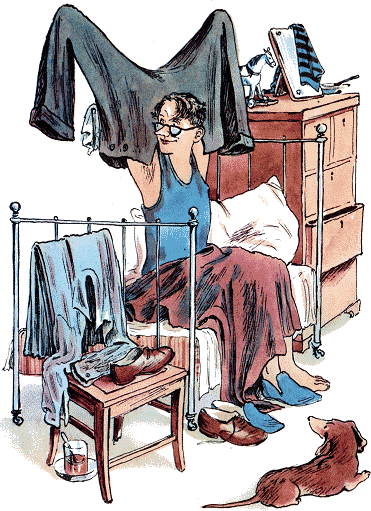 С. Маршак
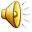 Россия
алфавит
число
килограмм
словарь
масса
кефир
аккуратный
весёлый
интересный
чувство